Дыхание и обмен веществ у растенийКнязев Кирилл Александрович, учитель биологииЧОУ «Гимназия им. М.И. Пинаевой»,          г. Пермь.
Растения при дыхании потребляют кислород
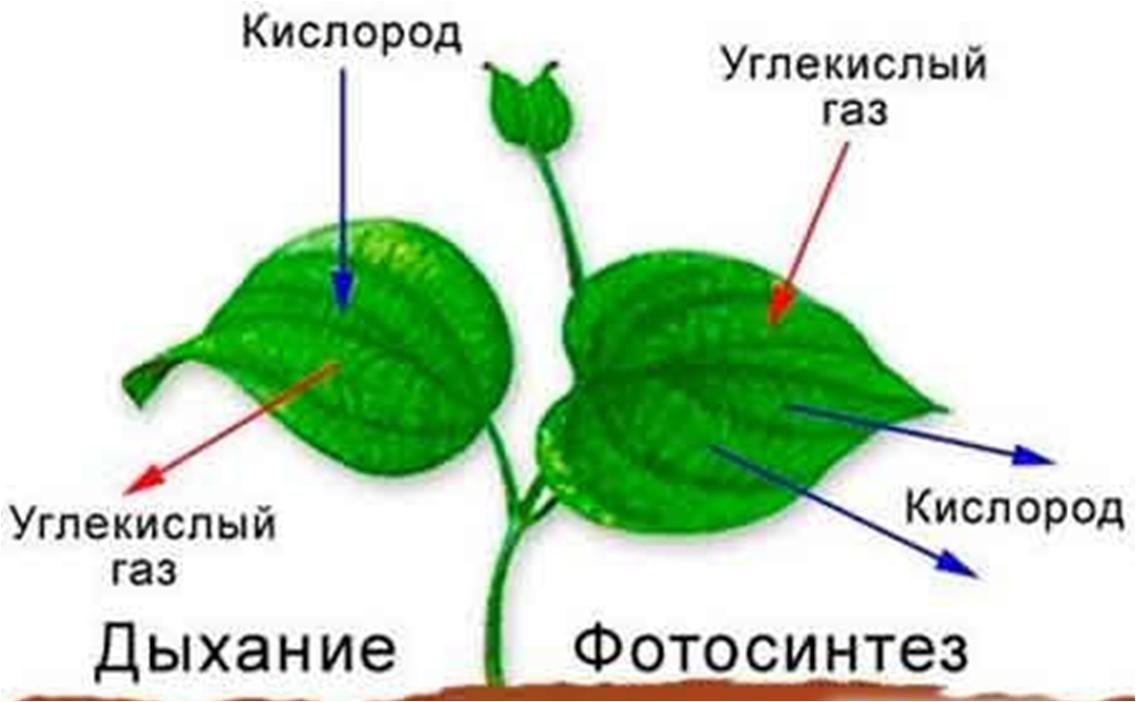 Большинство растений получают 
кислород через устьица и чечевички.
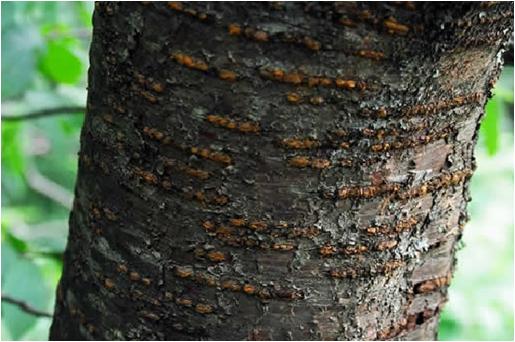 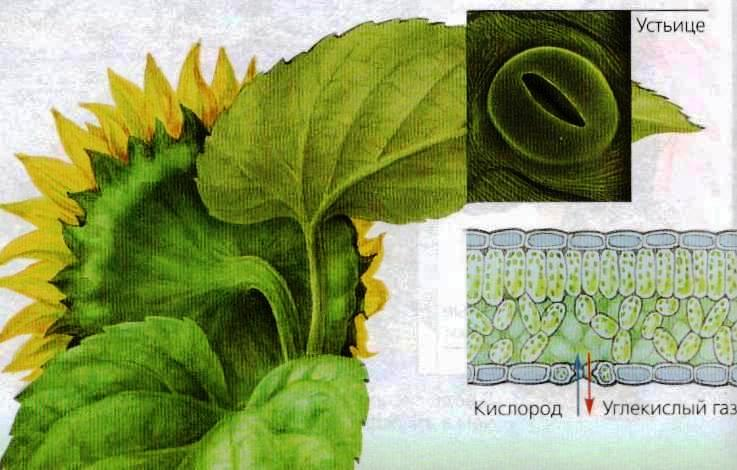 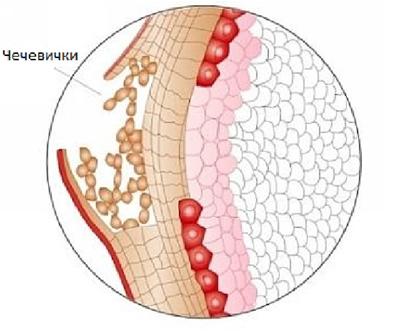 Дыхание – это:
Процесс поглощения растениями кислорода и выделение углекислого газа.
Под действием кислорода распадаются органические вещества на неорганические (углекислый газ и вода).
Выделяется энергия для процессов жизнедеятельности растения.
Дыхание – процесс, противоположный фотосинтезу.
Поглощается газ
Кислород
Углекислый газ
Выделяется
Углекислый газ
Кислород
Углеводы
Разлагаются
Образуются
Энергия
Высвобождается
Накапливается
На свету и темноте
Только на свету
Когда идёт процесс?
Где идёт процесс?
Цитоплазме и митохондриях
Хлоропластах
В каких частях растения?
В зеленых частях, в основном в листьях
Во всех клетках
Наиболее активно дыхание идёт:
в молодых растениях
при цветении и плодоношении
весной и летом
Обмен веществ у растений
это совокупность протекающих в 
организме химических 
превращений в результате  
процессов фотосинтеза и дыхания.
Фотосинтез
В процессе фотосинтеза из 
углекислого газа и воды, образуются 
сахара (углеводы)
Далее они превращаются в крахмал, 
клетчатку, белки, жиры, витамины – 
вещества, необходимые растению для 
питания и запасания энергии.
Дыхание
В процессе дыхания происходит 
расщепление  органических 
веществ на неорганические 
соединения – углекислый газ и 
воду. 
При этом высвобождается 
энергия.
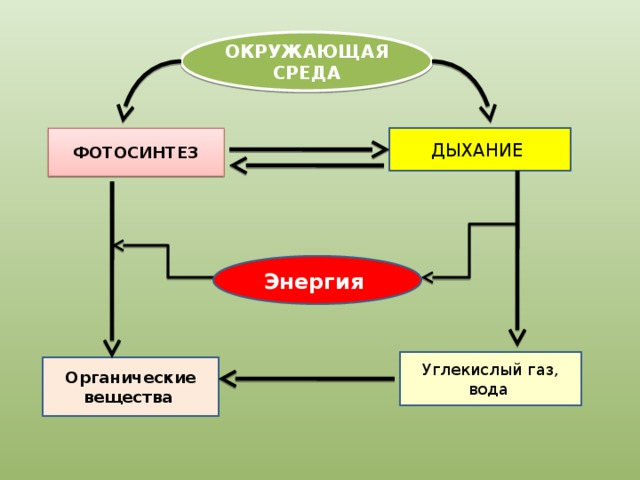 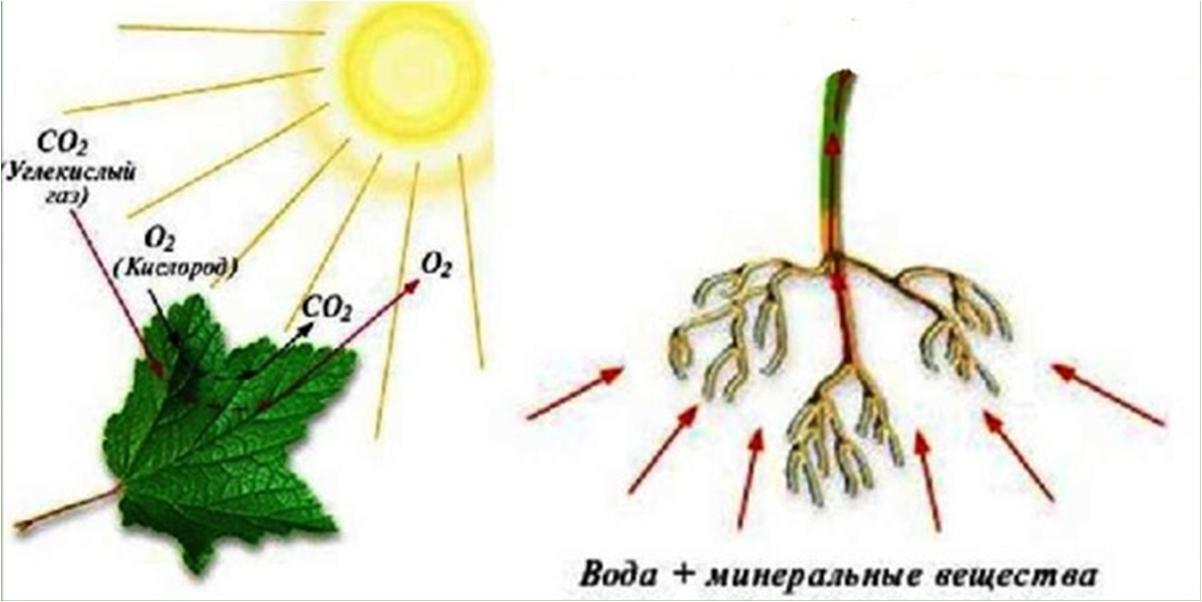 Обмен веществ обеспечивает 
взаимосвязь и взаимозависимость 
дыхания и фотосинтеза.
Обмен веществ у растений
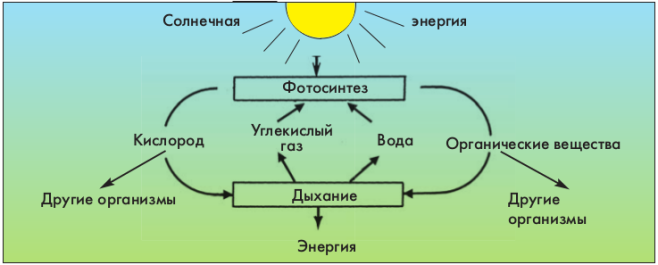 Что такое обмен веществ?
У каких растений (молодых, старых) обмен веществ интенсивнее? Почему?